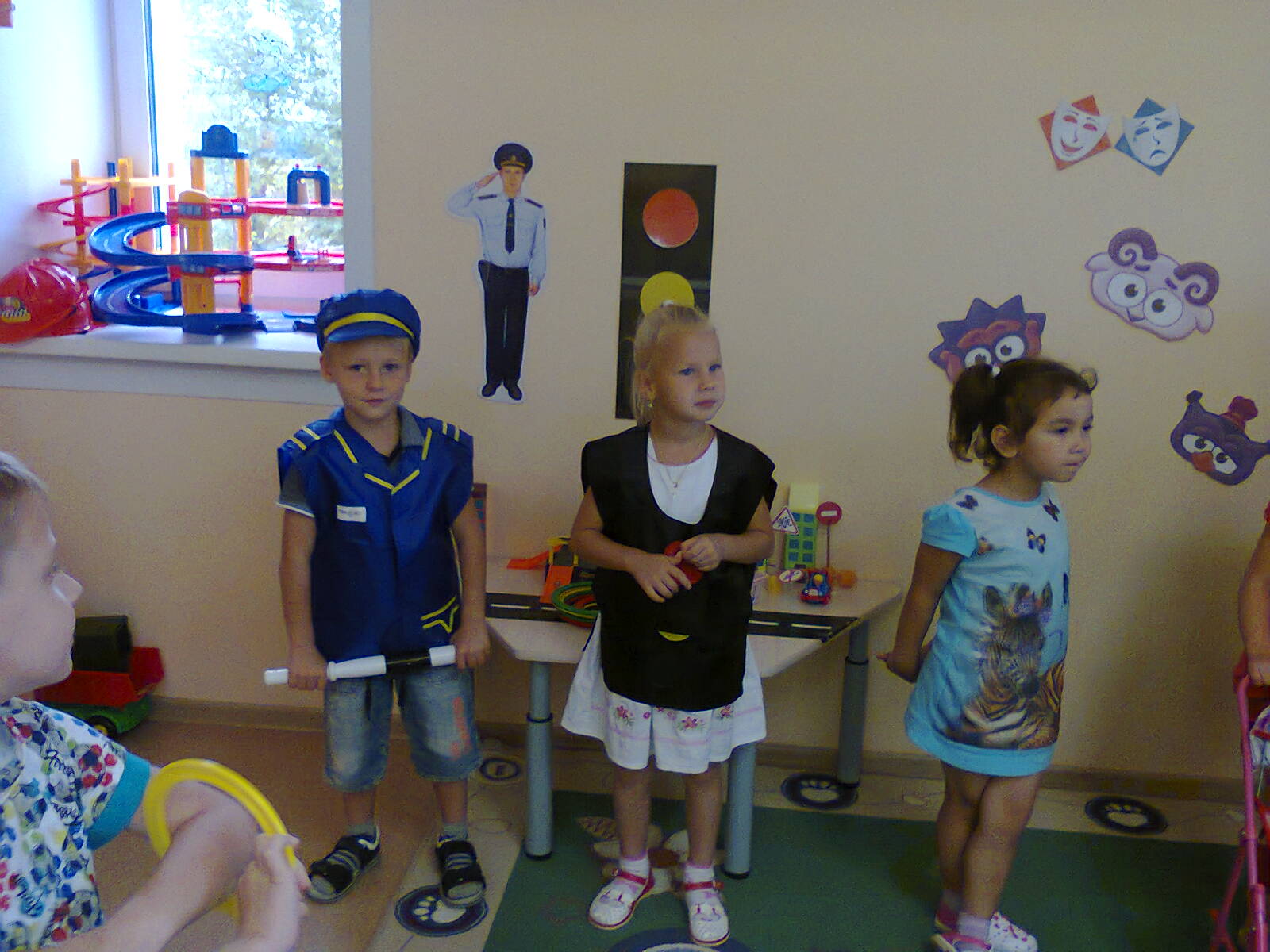 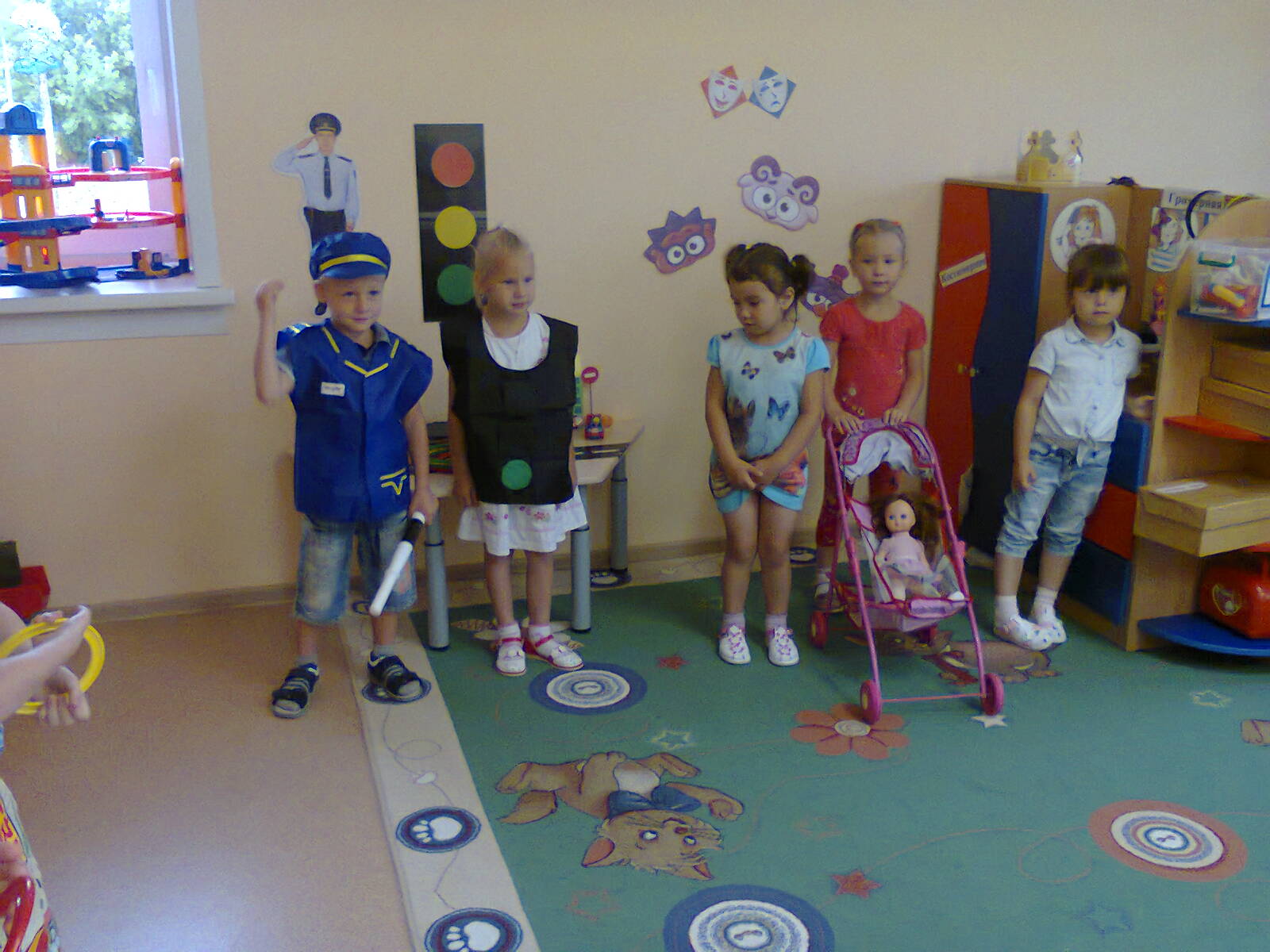 Нас встречает светофор
И заводит очень просто
С пешеходом разговор:
Cвет зеленый- проходи!
Желтый - лучше подожди!
Если свет зажжется красный -
Значит,
Двигаться опасно!
Регулировщик полосатой палочкойВзмахивает ловко.И тормозят водители,Все знают – остановка!
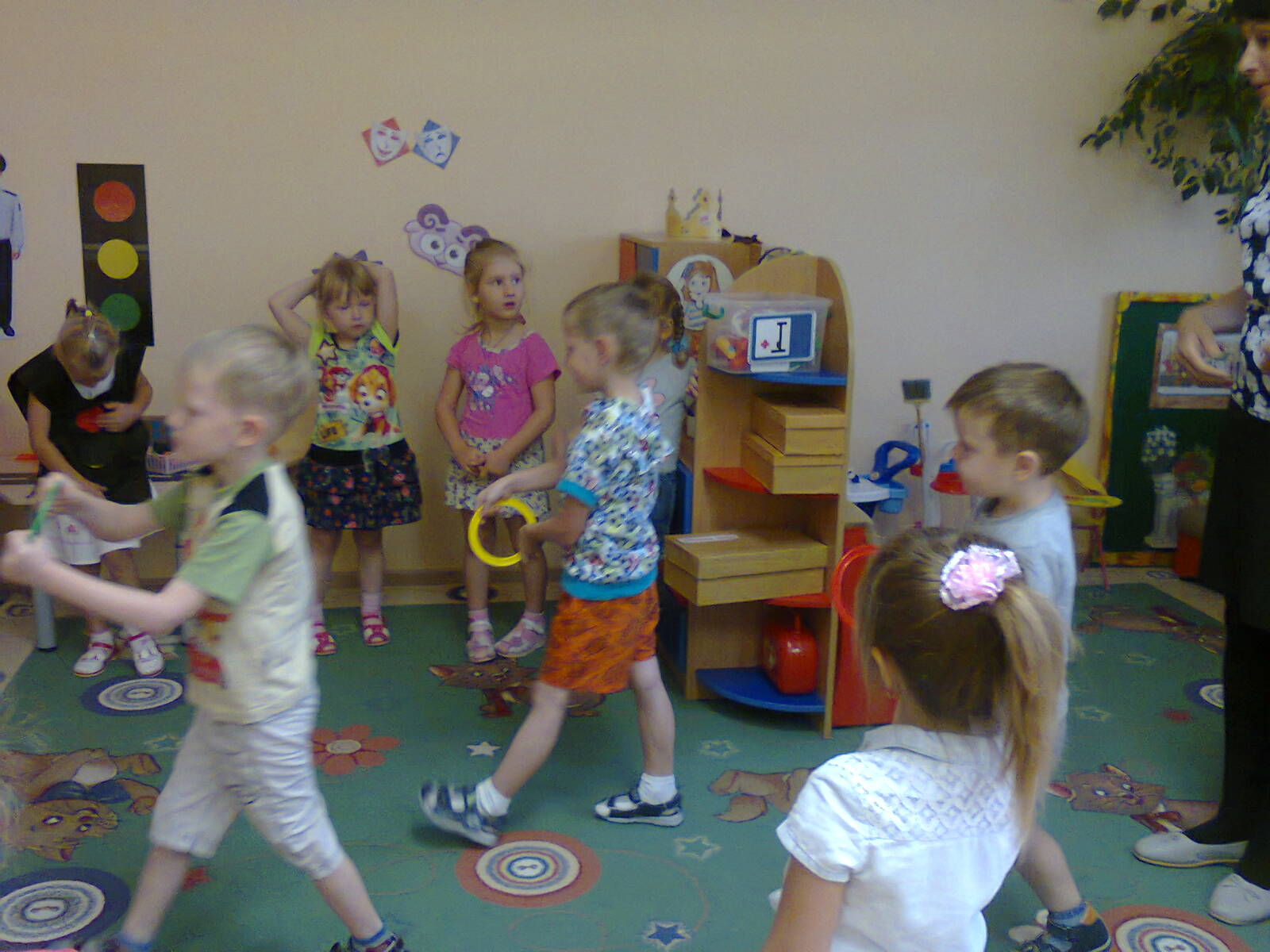 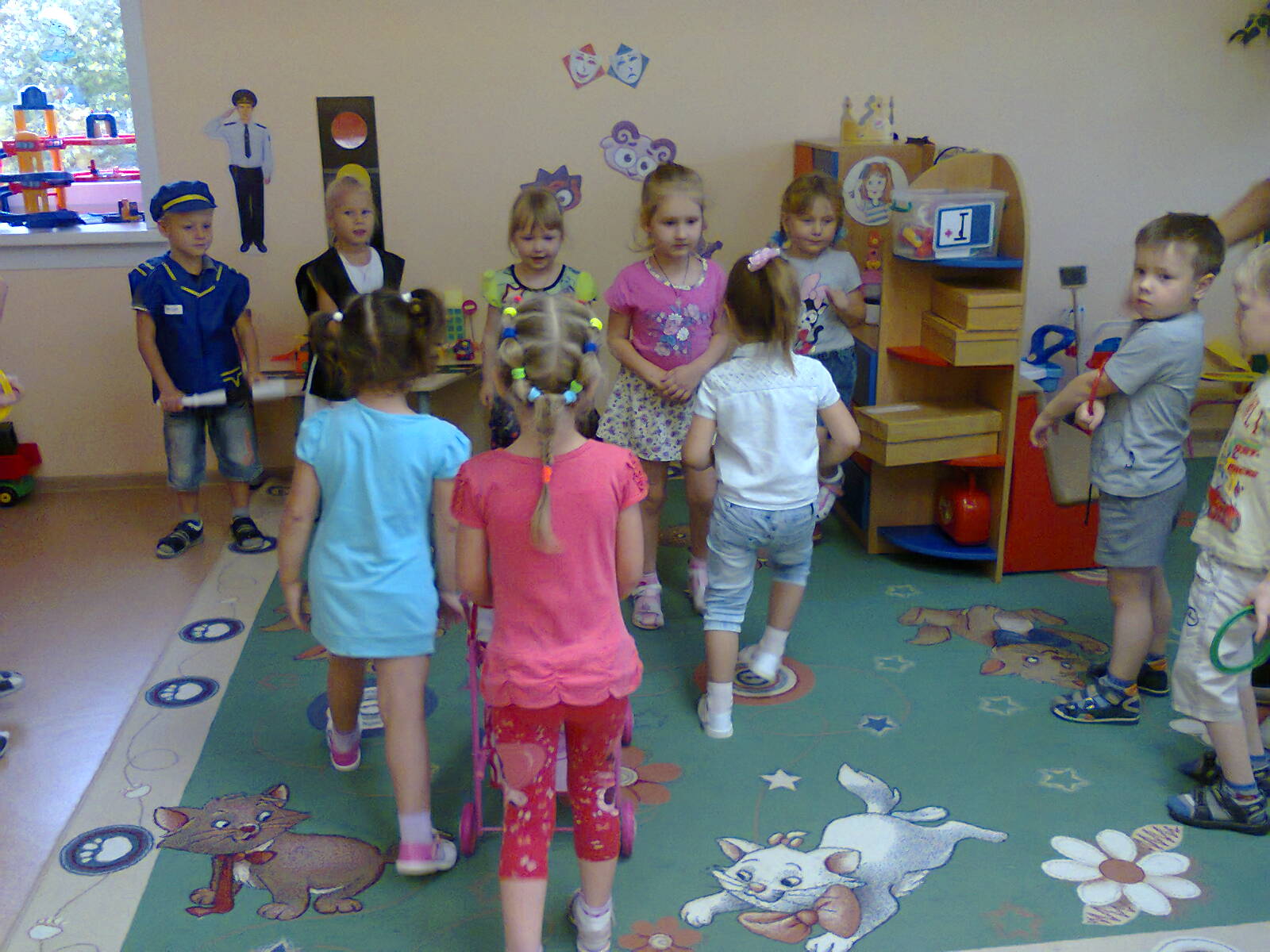 Знает каждый гражданин,
Что в любое время года
Мостовая – для машин,
Тротуар – для пешехода!
ПРАВИЛА ДОРОЖНЫЕ ЗНАТЬ ВСЕМ ПОЛОЖЕНО!
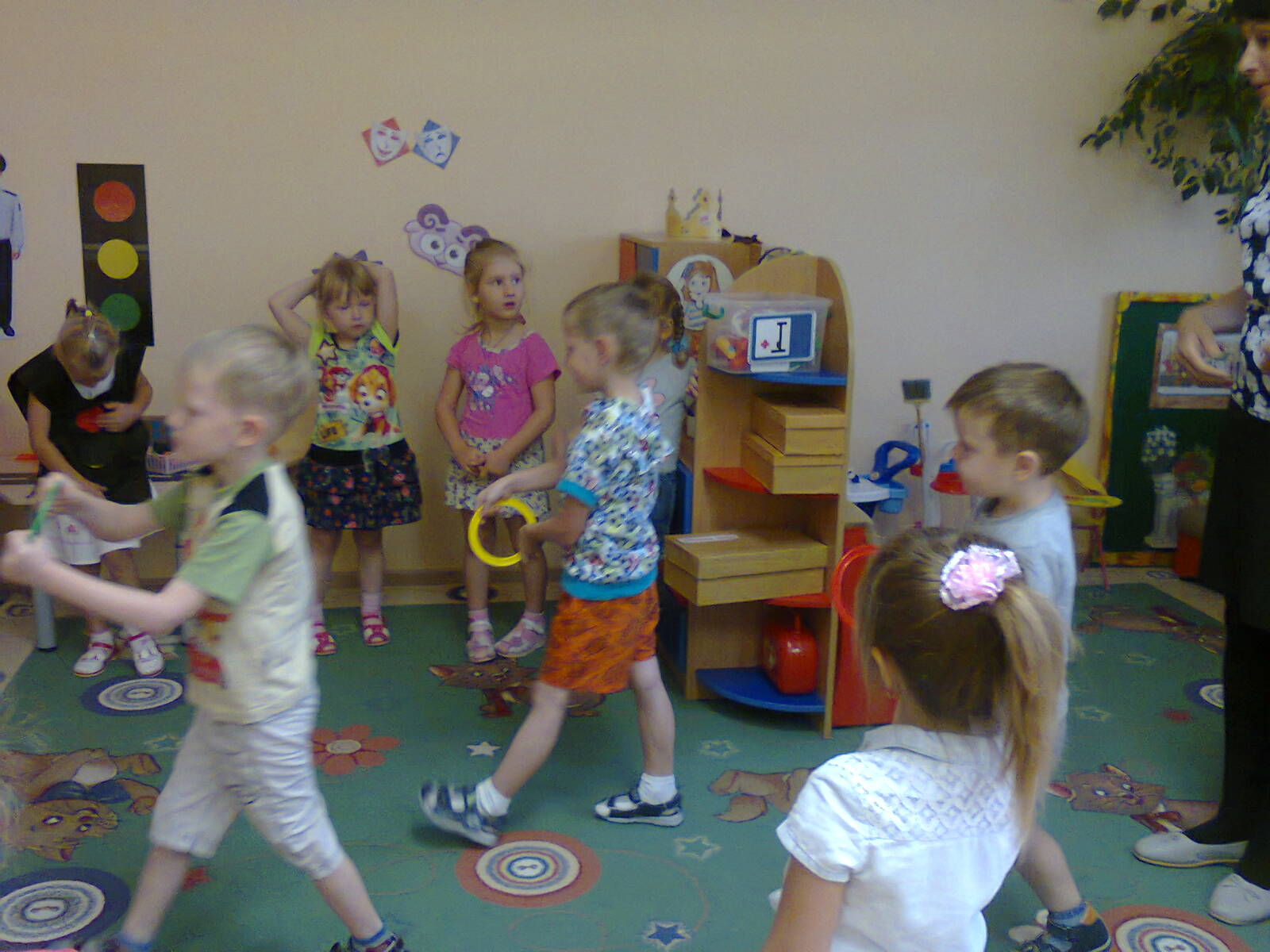 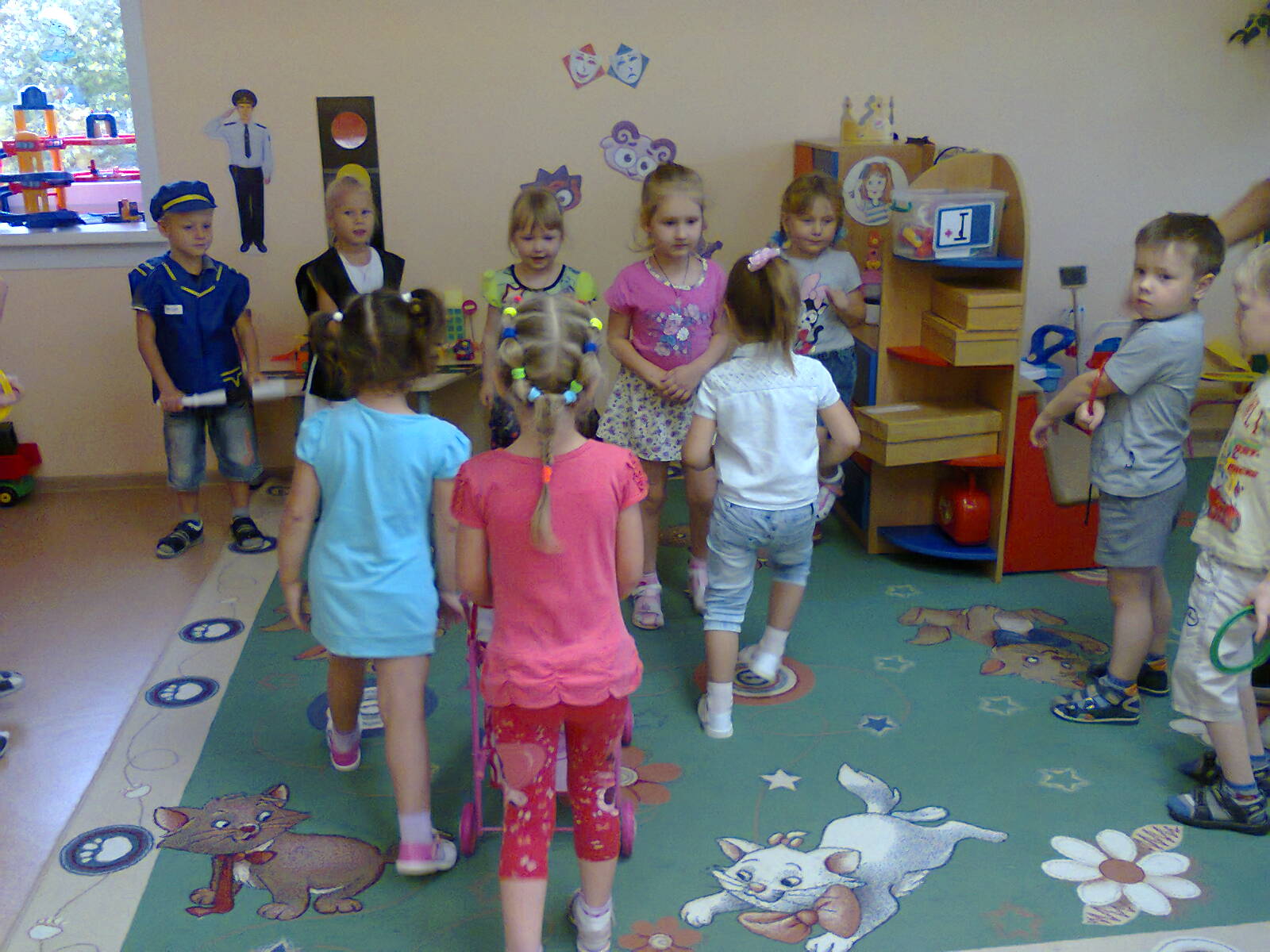 Знает каждый гражданин,
Что в любое время года
Мостовая – для машин,
Тротуар – для пешехода!